Difficultés d’intégration scolaire ou professionnelle:quand peut-on parler de discrimination?
9 février 2019          Véronique Ghesquière
1
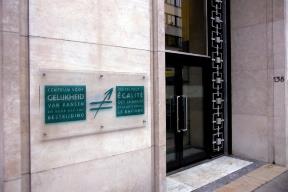 UNIA, Centre interfédéral pour l’égalité des chances
Institution publique indépendante créée en 1993
Chargé de traiter les situation de discrimination sur base (notamment)du handicap depuis 2003
Mécanisme indépendant chargé du suivi de la Convention des Nations Unies relative aux droits des personnes handicapées (art.33.2) depuis 2011
Centre interfédéral depuis 2013
Unia depuis 2016
Accrédité en 2018 comme Institution Nationale des Droits de l’Homme (statut B) pour la Belgique
2
La Commission d’accompagnement d’Unia
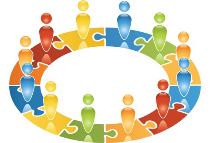 23 membres
Composition: 
	- conseils d’avis, associations de personnes 	  					handicapées
	- académiques, experts
	- partenaires sociaux

Présidée par un représentant du Conseil Supérieur National des personnes handicapées
Mission: accompagner la mission d’Unia en tant que mécanisme de suivi de l’application de la Convention ONU
UNIA, 3 métiers
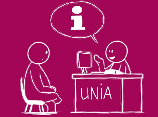 Traiter les signalements individuels
        Informations, conseils, conciliations, actions en justice
En 2017, 6602 signalements, 2017 dossiers dont 516 handicap

Informer, former et sensibiliser
Personnes en situation de handicap, les familles, les organisations
Inspecteurs scolaires, chefs d’établissement, CPMS, syndicats…

Surveillance de la conformité des textes légaux, des pratiques et des politiques en place ou en projet -> Avis et recommandations 
Ex: Recommandation « soins médicaux à l’école » Circulaire n° 4888 du 20/06/2014 « Soins et prises de médicaments pour les élèves accueillis en enseignement ordinaire et en enseignement spécialisé » -> « Protocole d’accord concernant la coopération entre les personnes issues de l’environnement du patient et les professionnels de la santé » (21/12/2017)
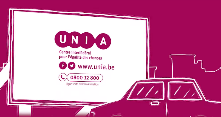 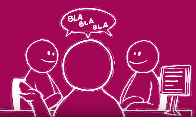 4
Promotion
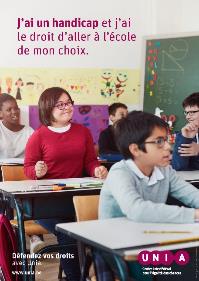 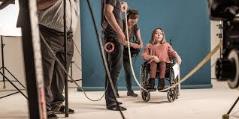 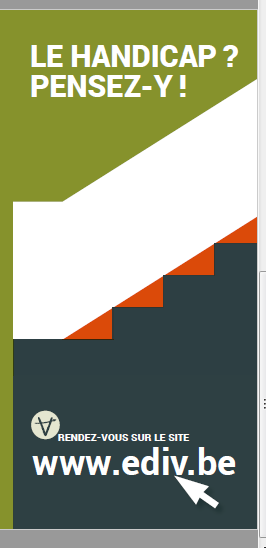 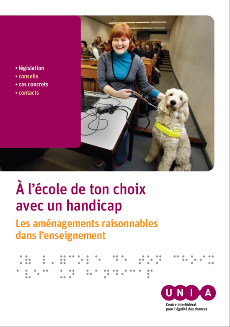 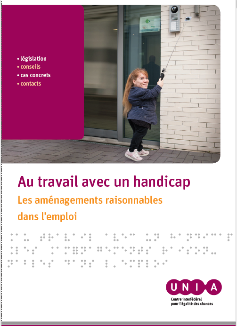 Interventions, sensibilisations
En 2017

2193 personnes touchées
18% des interventions Unia
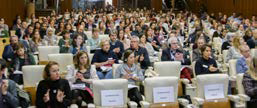 [Speaker Notes: En octobre 2018: cours CUP aux magistrats discrimination sur base du handicap + cours à l'universités de Mons + cours au disability managers ou orthopédagogie (Mons , Odysée)]
Cadre légal en matière de lutte contre les discriminations
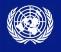 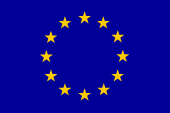 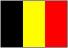 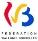 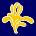 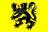 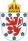 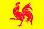 Ex: Décret de la Communauté française du 12/12/2008 relatif à la lutte contre certaines formes de discrimination
7
Législation relative à la lutte contre certaines formes de discriminationPhilosophie
Faire cesser les comportements discriminatoires volontaires ou involontaires.

 Prévenir le plus grand nombre de comportements discriminatoires.
8
Discriminé?
être traité différemment - de manière moins favorable – qu’une autre personne 
dans une situation comparable,
en raison d’un des critères protégés (par exemple le handicap)
et que cela ne se justifie pas de manière objective et raisonnable
9
Distinction  		Discrimination
On peut PARFOIS faire des distinctions

(pour des motifs justifiés tels que 
hygiène, sécurité, nécessaires aptitudes pour un emploi, etc.)

Mais
On ne peut JAMAIS discriminer
Législation relative à la lutte contre certaines formes de discrimination
Interdiction de discriminer, notamment sur le critère du handicap

Comportements interdits:

Discrimination directe
Discrimination indirecte  
		   mais aussi discrimination par association (< jurisprudence)
3.Harcèlement
4.Injonction de discriminer
5.Incitation à la haine, au mépris, à la discrimination
6. Refus d’aménagement raisonnable en faveur d’une personne handicapée
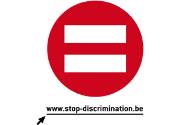 11
Champ d’application de la législation antidiscrimination
Biens et services accessibles au public

Logement, assurances, horeca, services publics, services privés…

Domaine de l’emploi et de la formation
Secteur public/privé/rémunéré/bénévole/indépendant
Sélection/Relations de travail/Promotion/Licenciement
Affiliation et l’engagement dans une organisation professionnelle (syndicat…)

Enseignement
Tous types, tous niveaux, tous réseaux
Elèves et enseignants

Activités économique, sociale, culturelle ou politique accessibles au public 

Mention dans une pièce officielle ou un PV

Protection sociale et avantages sociaux
[Speaker Notes: Biens et services : aussi les agences de voyage. Un bien = immobilier.

Emploi : aussi le bénévolat, les stages, les apprentis. 

Activités accessibles au public : exemple un café est un lieu privé mais accessible au public. Aussi les spectacles, les élections.]
Pour qui les aménagements raisonnables?
Les personnes handicapées

Pas de définition dans la législation anti-discrimination

Définition dans la Convention des Nations Unies relative aux droits des personnes handicapées

Jurisprudence belge et européenne
13
La Convention des Nations Unies relative aux droits des personnes handicapées
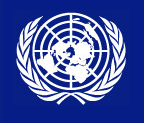 Définition des « personnes handicapées »
Article 1 §2 
personnes qui présentent des incapacités durables 
      (physiques, mentales, intellectuelles ou sensorielles )
dont l'interaction avec diverses barrières 
peut faire obstacle à leur pleine et effective participation à la société 
sur la base de l'égalité avec les autres
14
[Speaker Notes: Par personne handicapée on entend mais en anglais « persons with disabilities include those who… »: notion évolutive!!

Le problème n'est pas le handicap, mais bien le fait que la société n'est pas adaptée aux besoins des personnes handicapées et que, par conséquent, elles ne peuvent faire valoir leurs droits fondamentaux.
En ratifiant la Convention, les Etats s'engagent à supprimer les obstacles existants et à prévenir l'apparition de nouveaux écueils.]
La Convention des Nations Unies relative aux droits des personnes handicapéesLa notion de handicap
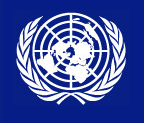 Les Etats Parties reconnaissent:
« que la notion de handicap évolue et que le handicap résulte de l’interaction entre des personnes présentant des incapacités 
et les barrières comportementales et environnementales qui font obstacle à leur pleine et effective participation à la société sur la base de l’égalité avec les autres » (Préambule)

						        STIGMATISATION
Refus d’aménagement raisonnable = discrimination
La personne en situation de handicap est traitée de façon égale alors qu’elle est dans une situation différente
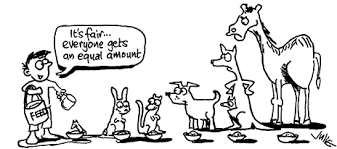 Aménagements raisonnables: définition légale
(loi du 10 mai 2007 tendant à lutter contre certaines formes de discrimination)
Mesures appropriées, prises en fonction des besoins dans une situation concrète, pour permettre à une personne handicapée d’accéder, de participer et progresser dans les domaines pour lesquels cette loi est d’application, 

SAUF si ces mesures imposent à l’égard de la personne qui doit les adopter une charge disproportionnée. Cette charge n’est pas disproportionnée lorsqu’elle est compensée de façon suffisante par des mesures existant dans le cadre de la politique menée concernant les personnes handicapées
(art.4-12°)
Caractéristiques de l’aménagement raisonnable
Protocole d’accord du 19 juillet 2007entre Etat fédéral et entités fédérées

Aménagement doit:
Être efficace;
Permettre une participation égale;
Permettre une participation autonome;
Assurer la sécurité de la personne.
Indicateurs pour apprécier le caractère « raisonnable » de l’aménagement
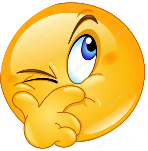 Coût financier proportionné
Existence d’interventions ou de mesures réduisant la  charge financière
Impact organisationnel de l’aménagement
Taille des activités et capacité financière de l’employeur ou du service, public ou privé
Durée et fréquence de l’utilisation
Absence d’alternatives équivalentes
Jurisprudence européenne 
Arrêt Chacon-Navas
Cour de Justice des Communautés Européennes (2006)
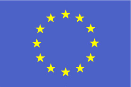 “L’employeur ne peut pas licencier un travailleur au motif qu’il se trouve en état d’incapacité susceptible d’être de longue durée si la possibilité des aménagements raisonnables n’a pas été envisagée au préalable”


-> abondante jurisprudence belge
20
Brochure de UNIA
Constat : obligation d’aménagement raisonnable mal ou pas connue dans les écoles;
Brochure : 
Informer les élèves, les parents, les équipes éducatives, les directions d’établissements scolaires et les acteurs du monde de l’enseignement sur la notion d’aménagement raisonnable;
Législation, aides, bonnes pratiques, ressources; 
Enseignement obligatoire et non-obligatoire;
Disponible sur www.unia.be
Format word, PDF, facile à lire et LSFB
21
eDiv
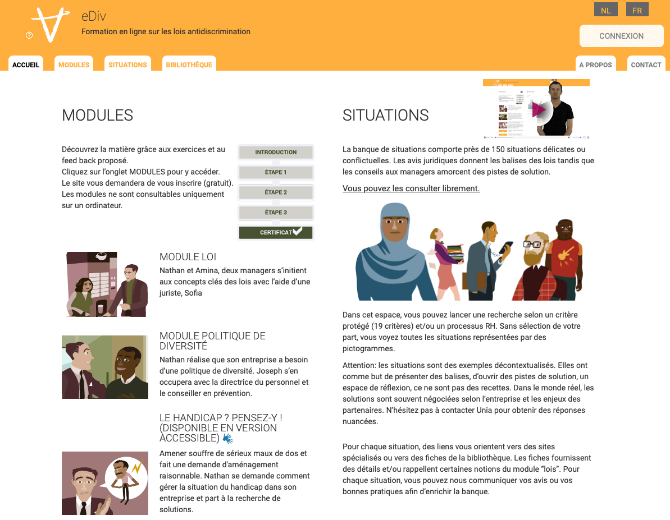 Formation en ligne (exercices)
Loi
Politique de diversité
Handicap
150 situations : dilemmes, avis juridiques, pistes de solution 
Bibliothèque : info par thème
Convention ONU relative aux droits des personnes handicapéesPourquoi une nouvelle Convention?
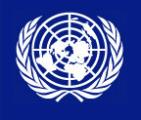 (extrait Préambule Convention Handicap)

« Préoccupés par le fait qu’en dépit de ces divers instruments et engagements, les personnes handicapées continuent d’être confrontées à des obstacles à leur participation à la société en tant que membres égaux de celle-ci et de faire l’objet de violations des droits de l’homme dans toutes les parties du monde »
La Convention des Nations Unies relative aux droits des personnes handicapéesle changement de paradigme
Modèle médical du handicap
Modèle social du handicap
L'environnement s'adapte, les obstacle sont éliminés
La personne est diagnostiquée soignée et s'adapte
Objets de pitié
Sujets de droits
Charité, 
assistance publique exclusion
Mouvement des parents, auto-représentation, législation antidiscrimination
CDPH
24
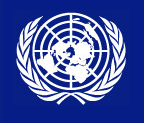 Les principes clés de la Convention
Pas de nouveaux droits
Le modèle social du handicap 
L’autonomie, la liberté de faire ses propres choix (vivre où et avec qui je veux)
La non-discrimination
L’accessibilité
La participation, la consultation, l’inclusion
Article 8 Sensibilisation – Observation du Comité ONU (10/2014)
Le Comité constate avec préoccupation que le changement de paradigme véhiculé
par la Convention, où les personnes handicapées sont reconnues comme sujets de droits
fondamentaux prenant part aux décisions qui les concernent et à même de faire valoir leurs
droits dans la société, n’est pas percevable. La stigmatisation et l’exclusion des personnes
handicapées se produit dans plusieurs politiques, entre autres en raison du modèle médical
fort qui prévaut encore, de l’organisation de soins résidentiels comme étant la principale
forme de soins, et du maintien du système de ségrégation dans l’enseignement.


Le Comité recommande à la Belgique « de promouvoir, auprès de grand public, une image positive des personnes handicapées et de leur contribution à la société, en étroite consultation avec des organisations représentatives des personnes handicapées »
26
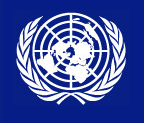 Le poids des motscondamnés par les Nations Unies
(Extrait Observation finale du Comité ONUpour la Suède - art.27 - 2014)

Le Comité recommande à l’État partie d’évaluer les répercussions de l’usage fait sur le marché du travail de l’expression «personnes à capacité réduite» ou «limitée» pour désigner les personnes handicapées et de la modifier conformément au principe de la non-discrimination.
Sans capacité de gain
Demandeur d’emploi non orientable
MMPP
Demandeur d’emploi éloigné de l’emploi
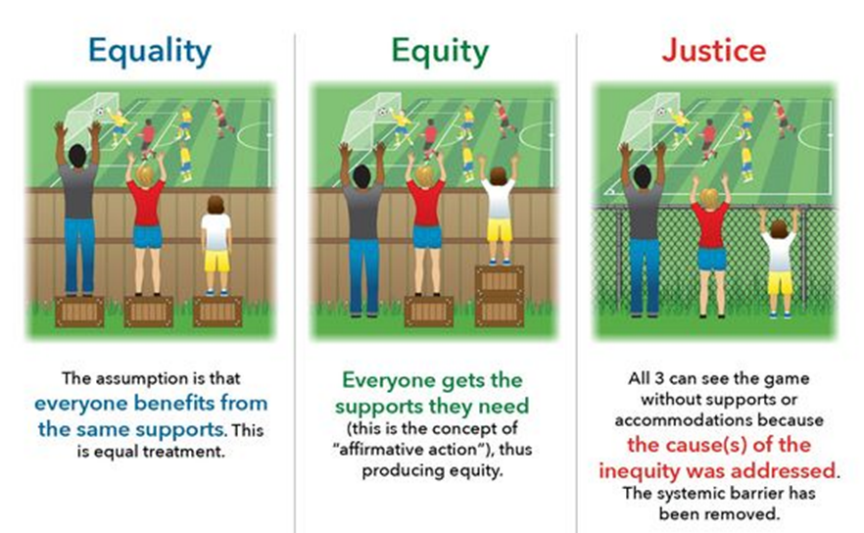 Application immédiate de la Convention? Exemple de l’article 24 sur l’éducation
Immédiate:

Non discrimination
Droit aux aménagements raisonnables
Réalisation progressive:

Vers un enseignement inclusif

Mais …
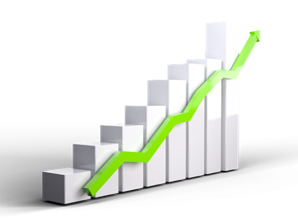 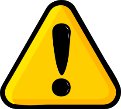 29
[Speaker Notes: Réalisation progressive : (art.4 §2)]
Les signalements de discrimination
adressés à Unia
30
Evolution des signalements de discrimination 2013-2017 (Unia)
31
Unia 2017: 1103 signalements Handicap, 516 dossiers ouverts
HANDICAP
Signalements Handicap/état de santé 2017 par secteurs
Signalements des personnes avec épilepsie 2009-2018 (n= 106)
34
Signalements des personnes avec épilepsie: quelques constats
Emploi: recherche d’emploi difficile (peu de prise en compte ou dramatisation), licenciements ++, refus d’aménagements raisonnables

Formation: problèmes des stages, freins dans l’orientation professionnelle

Enseignement: exclusion, refus ou défauts d’aménagements raisonnables, prises de médicaments,  voyages scolaires, stages

Biens et services: refus logements revenus invalidité, refus d’accès chiens d’assistances dans horeca, surprimes assurances, …
35
[Speaker Notes: Attirer attention sur onglet juris]
CONTACTS
UNIA
Centre interfédéral pour l’égalité des chances 
Rue Royale 138 à 1000 Bruxelles
Tél. 02 212.30.00
Ligne verte : 0800/12800
Courriel: info@unia.be
Site internet: www.unia.be

Véronique Ghesquière
Cheffe de service Handicap/Convention ONU Unia
véronique.ghesquiere@unia.be
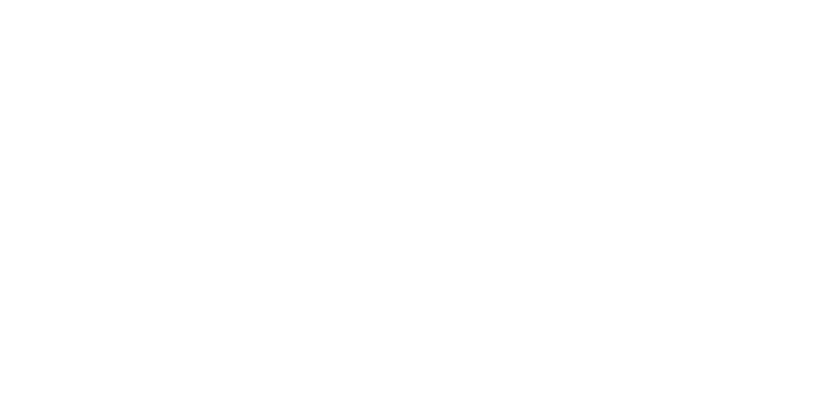